MAP SYMBOLS
What do you think this symbol means?
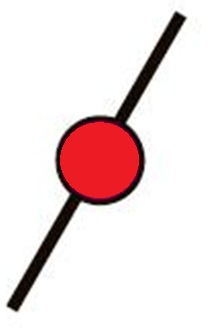 Railway Station
What do you think this symbol means?
Bus/Coach Station
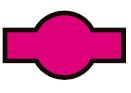 What do you think this symbol means?
Motorway
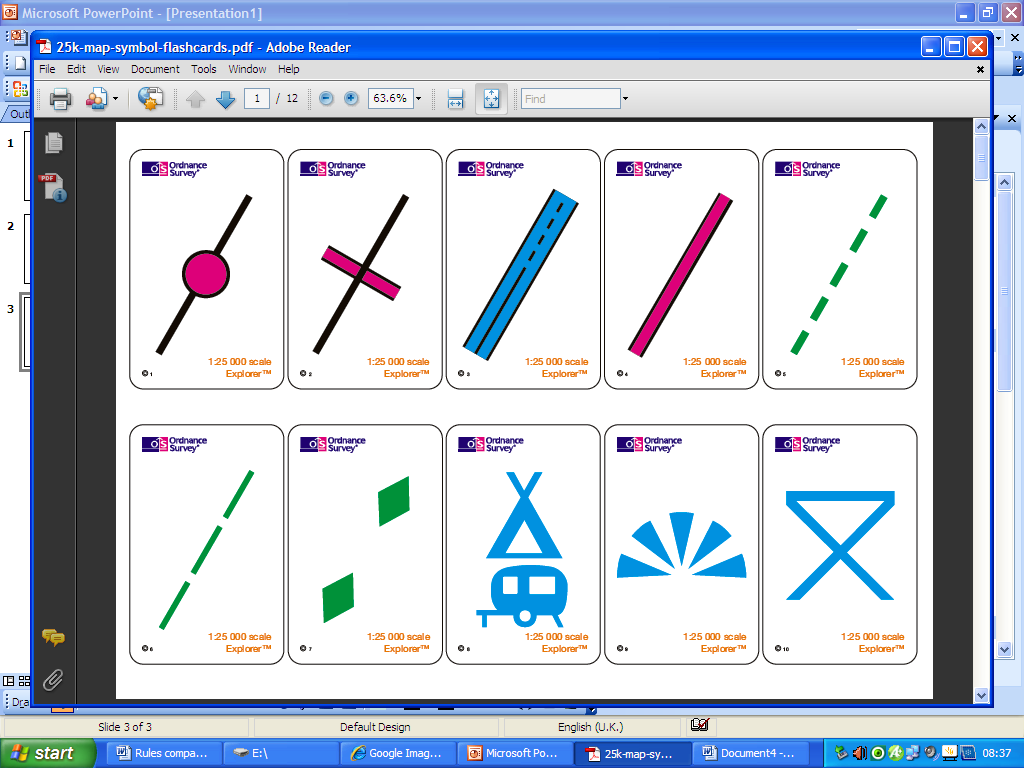 What do you think this symbol means?
Main Road
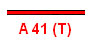 What do you think this symbol means?
Footpath
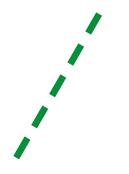 What do you think this symbol means?
Campsite/Caravan Site
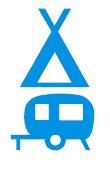 What do you think this symbol means?
Picnic Site
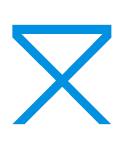 What do you think this symbol means?
Sports Centre
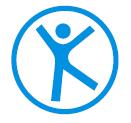 What do you think this symbol means?
Cycle Trail
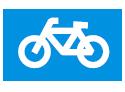 What do you think this symbol means?
Parking
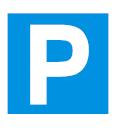 What do you think this symbol means?
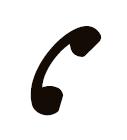 Public Telephone
What do you think this symbol means?
School
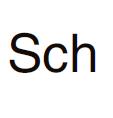 What do you think this symbol means?
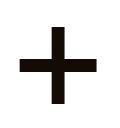 Church/Place of worship
What do you think this symbol means?
Church with a spire
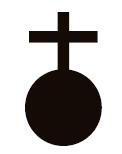 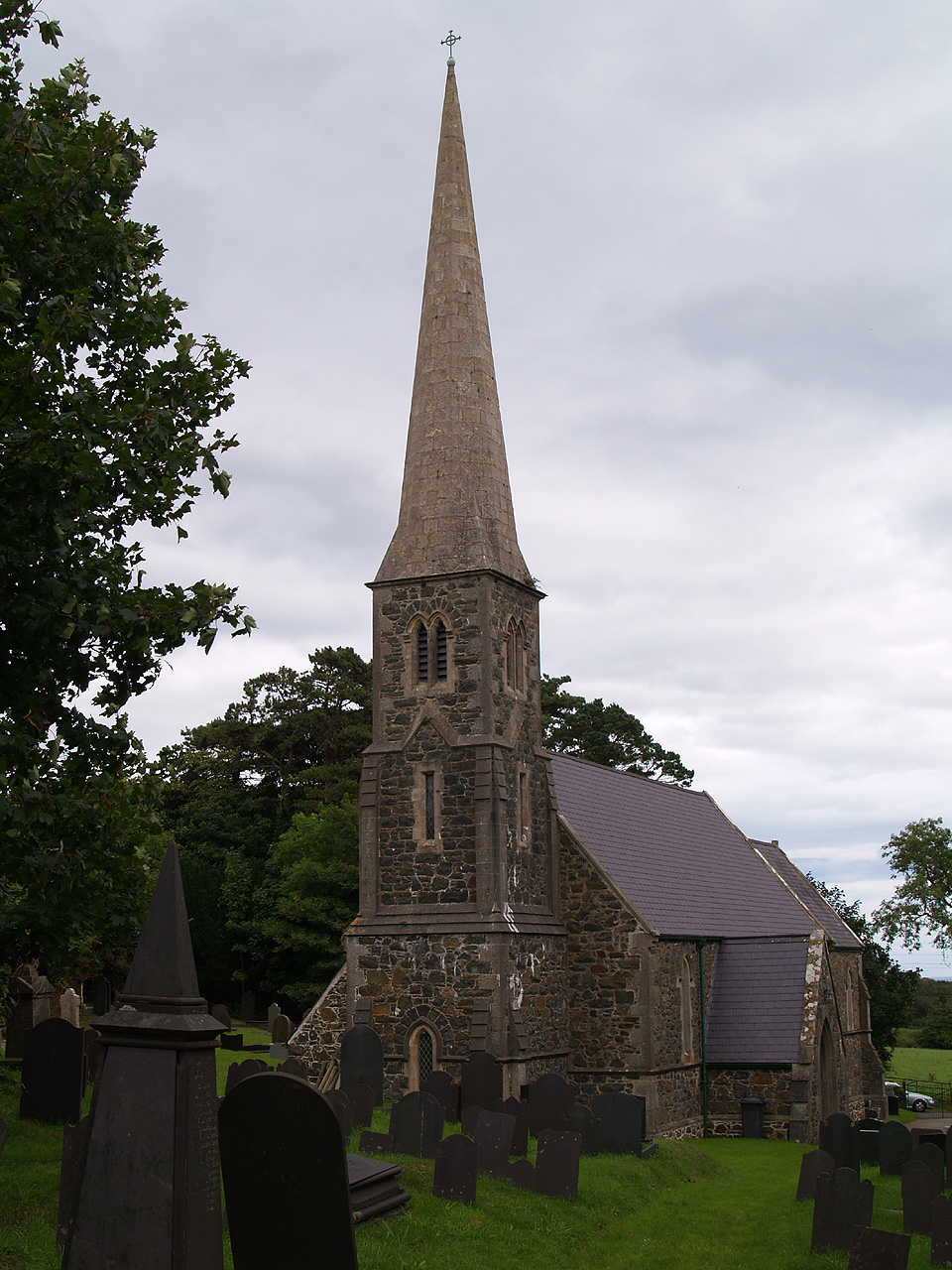 What do you think this symbol means?
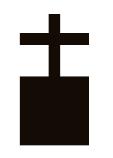 Church with a tower
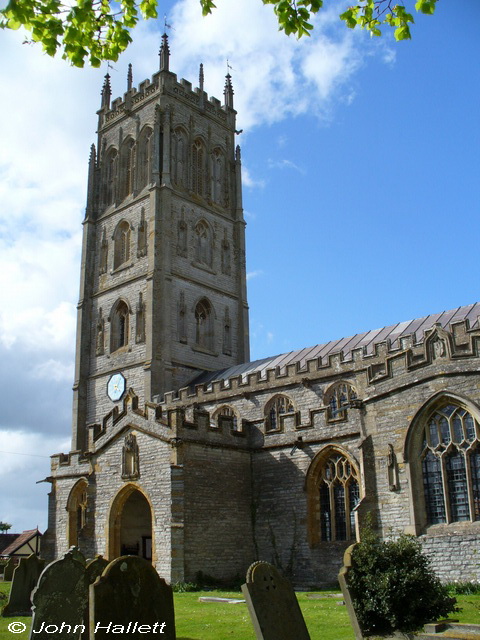 What do you think this symbol means?
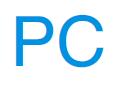 Public Convenience
What do you think this symbol means?
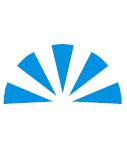 Viewpoint
What do you think this symbol means?
Pub
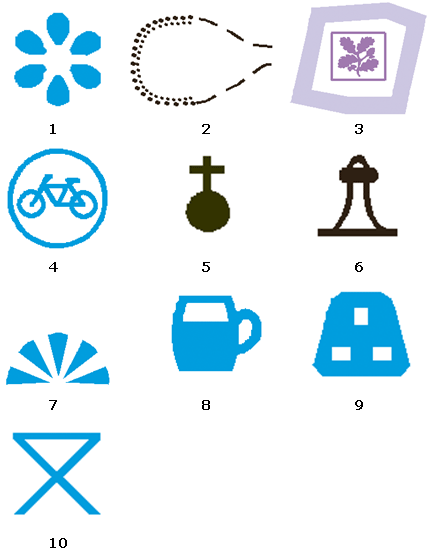 What do you think this symbol means?
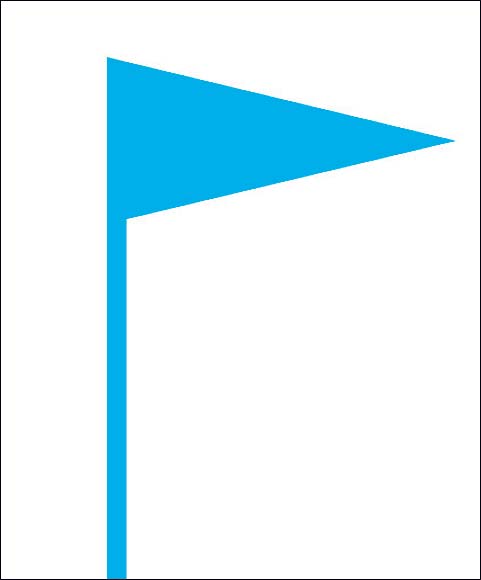 Golf Course